Проблема повышения производительности педагогического труда молодых педагогов на примере МБОУ «Очёрская средняя общеобразовательная школа»2
Учитель МБОУ «Очерская средняя общеобразовательная школа№2»
Актуальность данного исследования обусловлена тем фактом, что персонал имеет определенный потенциал и является важным фактором повышения эффективности и конкурентоспособности но только организации, но и страны в целом. В стратегической перспективе успех деятельности образовательной организации в условиях перехода к инновациям обеспечить могут именно профессионально подготовленный педагогический коллектив.
В МБОУ «ОСОШ№2» работают 22 педагога, в том числе руководитель. 
8 учителей имеют стаж менее 8 лет. Эти педагоги не проходят аттестацию, а только лишь подтверждают соответствие занимаемой должности.
Цель: разработать и обосновать программу повышения производительности педагогического труда молодых педагогов в образовательной организации МБОУ «Очёрская средняя школа №2».
Задачи:
 1. Изучить сущность понятия производительность труда в педагогической деятельности.
2. Провести анализ системы управления и процесса управления производительности педагогического труда в  МБОУ «ОСОШ №2».
3. Разработать программу по повышению производительности педагогического труда молодых педагогов в МБОУ «СОШ №2» г. Очера.
Производительность труда – это важная категория как экономической, так и общественной стороны жизни человеческого общества. Она может измеряться как количеством произведенного продукта или затратами труда, так и качеством выполненных работ или созданного изделия.
Учёные, которые внесли вклад в изучении категории «производительности труда»:
А.Смит, Д.Рикардо, К. Маркс, А. К. Гастев А.К., С.Г.Струмилин
Экономическое значение производительности труда состоит в том, что её рост оказывает прямое влияние на увеличение массы и нормы прибавочного продукта. Также производительность труда проявляется в виде сокращения времени оборота, что позволяет за меньшее время увеличить количество оборотов капитала. Повышение производительности труда также помогает предприятиям делать свою продукцию более конкурентоспособной.
Эффективность образования – фактор, который сводится к тому, чтобы на каждую единицу затрат на образование иметь существенное увеличение общественного продукта. Эффективность образования связана с производительностью труда педагога, результативностью и качеством его труда.
Способы измерения производительности педагогического труда
Натуральный метод
«количество обучающихся, приходящихся на одного педагогического работника», при котором количество обучающихся делилось на количество педагогических работников.
Для системы общего образования – увеличение числа обучающихся в расчёте на одного педагогического работника с 10,9 в 2012 году до 13 в 2018 году.
«Эффективный контракт» - это трудовой договор с работником, в котором конкретизированы:  его должностные обязанности, условия оплаты труда, показатели и критерии оценки эффективности деятельности для назначения стимулирующих выплат в зависимости от результатов труда и качества оказываемых государственных (муниципальных) услуг,  а также меры социальной поддержки.
Противоречия при определения производительности труда натуральным методом:
количество обучающихся в регионе ограничено и неравномерно распределяется по уровням обучения;
наполняемость одного класса образовательной организации различна в зависимости от контингента обучающихся;
количество педагогических работников, реализующих образовательную программу соответствующего уровня, зависит от нагрузки, установленной в виде нормы часов за ставку заработной платы, а также профиля преподаваемого предмета;
место нахождения образовательной организации (город, село) и другие.
Способы измерения производительности педагогического труда
Стоимостной метод:
«сумма выделенных бюджетных средств на одного работника»
Важно, что производительность труда отдельного педагогического работника им измерить невозможно, так как в финансировании образовательного учреждения не предусмотрено выделение суммы по отдельным группам работающих.
Способы измерения производительности педагогического труда
Трудовой метод:

рассматриваются показатели интенсивности и экстенсивности.
Интенсивность труда- степень напряженности рабочей силы в процессе труда и измеряющаяся количеством труда, затрачиваемого работником в единицу времени.



Экстенсивность труда - количество труда затрачиваемое работником в процессе производства за определённый промежуток времени, может увеличиваться или сокращаться в зависимости от изменения продолжительности рабочего дня.
«Показатели эффективности школы и педагога»
Результаты Единого государственного экзамена;
численность обучающихся;
численность обучающихся, оставленных на повторное освоение образовательной программы;
 численность педагогических работников;
 численность молодых специалистов;
Категорийность педагогов.
Факторы влияющие, на производительность труда
Внутриорганизационные резервы роста производительности труда:
улучшение использования рабочего времени;
резервы улучшения структуры, повышения компетентности кадров.
Анализ системы управления в  МБОУ «Очерская средняя общеобразовательная школа №2»
Город Очёр находится на расстоянии 113 км от Перми.
	Численность населения городского округа 14 тысяч человек.
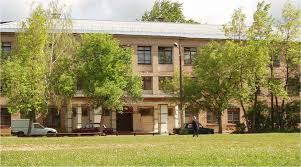 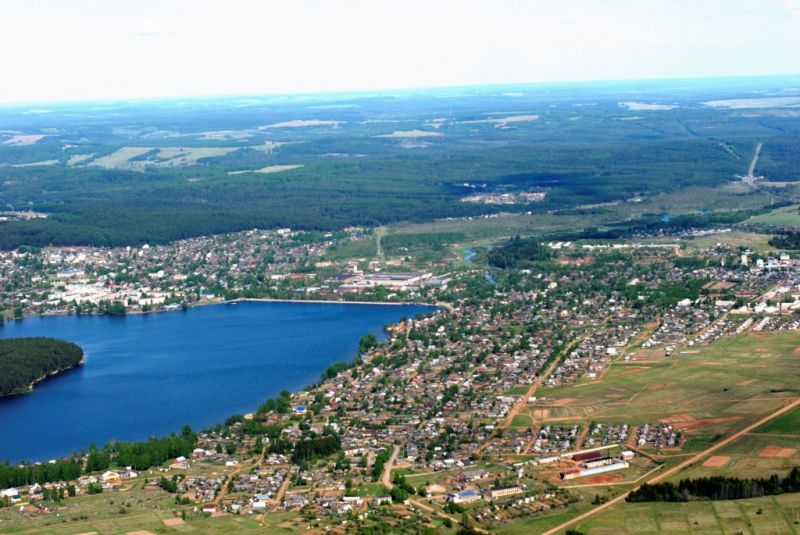 Уровень образования и категорийность персонала
Таблица 7. результаты ОГЭ 2018-2019 г.
Анализ результатов мониторингов
Результаты корреляции баллов ОГЭ и стажа учителей
Рекомендации по повышению производительности труда молодых педагогов:
Контроль за психологической и профессиональной адаптацией молодого специалиста
«Школа молодого педагога»
Наставничество;
Участие в конкурсах педагогического мастерства, научных конференциях и  семинарах;
индивидуальные психологические занятия индивидуального подхода в зависимости от входных результатов тестов.
Проект «Успешный учитель –успешные ученики»
Мероприятия проекта

Провести обучение для педагогов по проектным технологиям и методической грамотности специалистами из Перми и методических объединения города.
2) Провести конкурс социально-педагогических  проектов, направленных на преобразование социальных процессов, явлений, условий с помощью педагогических средств и содействовать реализации проектов победителей
3) Реализовать 3 малозатратных проекта (3 проекта-победителя) через проведение мероприятий, предусмотренных данными проектами для обучающихся школы №2.
4) Написать  и опубликовать (или защитить) 1 статью  по методической работе педагога в школе. (методическая находка).
5) Содействовать участию молодых педагогов к участии конкурсов профмастерства.
Рекомендации по повышению производительности труда молодых педагогов:
Контроль за психологической и профессиональной адаптацией молодого специалиста